Pédagogie coopérative et bienveillance
La pédagogie coopérative au service d’une meilleure relation éducative
Construire un climat relationnel favorisant les apprentissages
La bienveillance éducative
Apport des neurosciences
Valorisation
Empathie - Accueil de la réalité de l’autre
Construire un climat relationnel favorisant les apprentissages
Place de l’autorité / autoritarisme
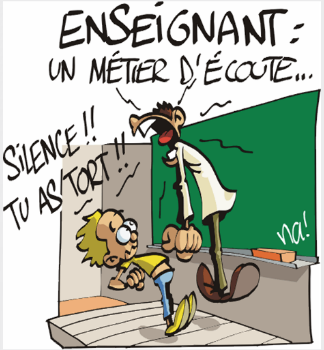 La bienveillance éducative
Construire un climat relationnel favorisant les apprentissages
Reconnaissance de chacun
✓  Singularité
✓  Intelligences
✓  Talents
✓  Sens
✓  Réalité
✓  Ressentis
✓  Paroles
La bienveillance éducative
Construire un climat relationnel favorisant les apprentissages
Reconnaissance de chacun
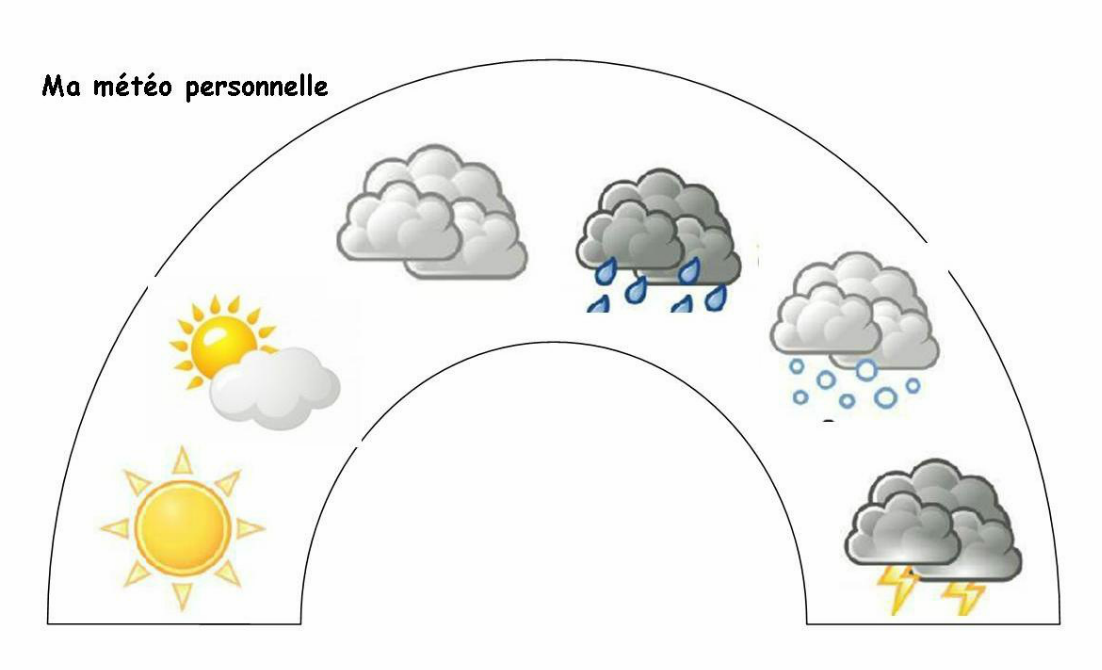 La bienveillance éducative
Construire un climat relationnel favorisant les apprentissages
Reconnaissance de chacun
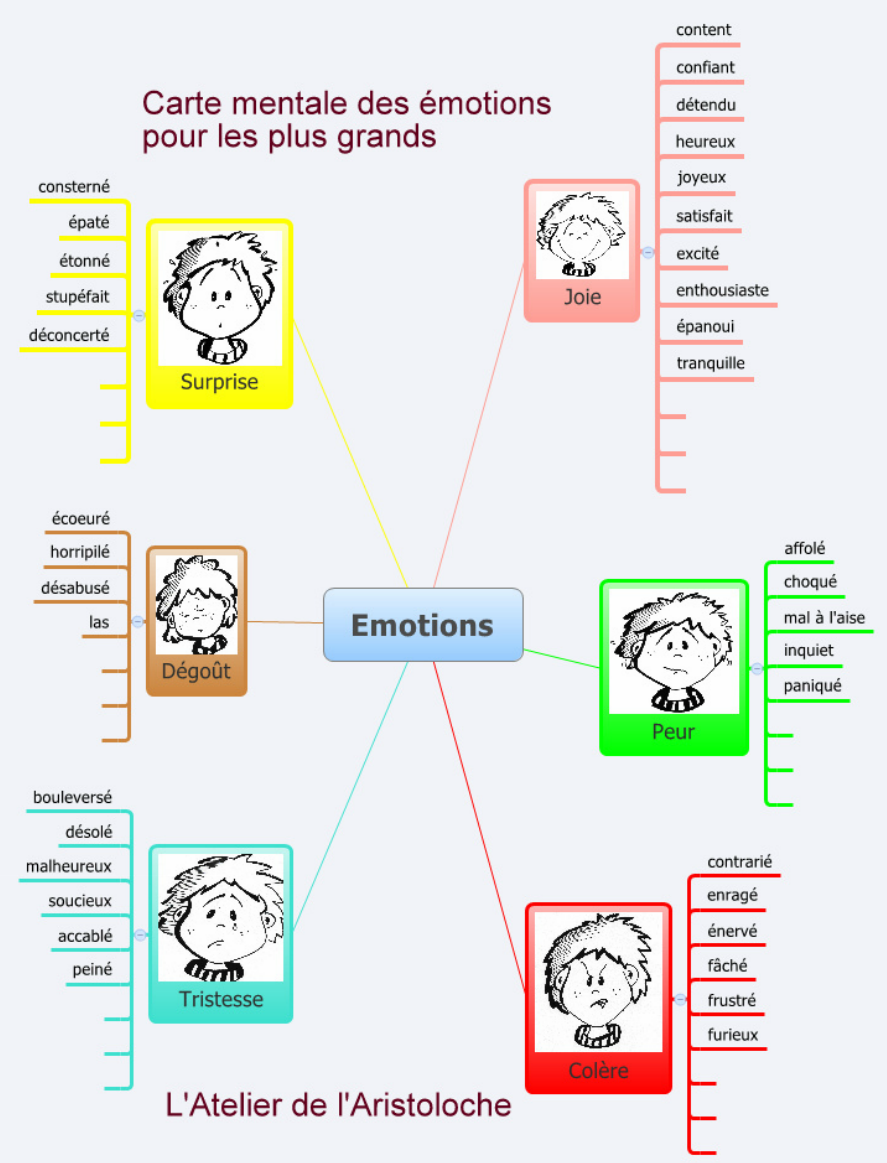 La bienveillance éducative
Construire un climat relationnel favorisant les apprentissages
Reconnaissance de chacun
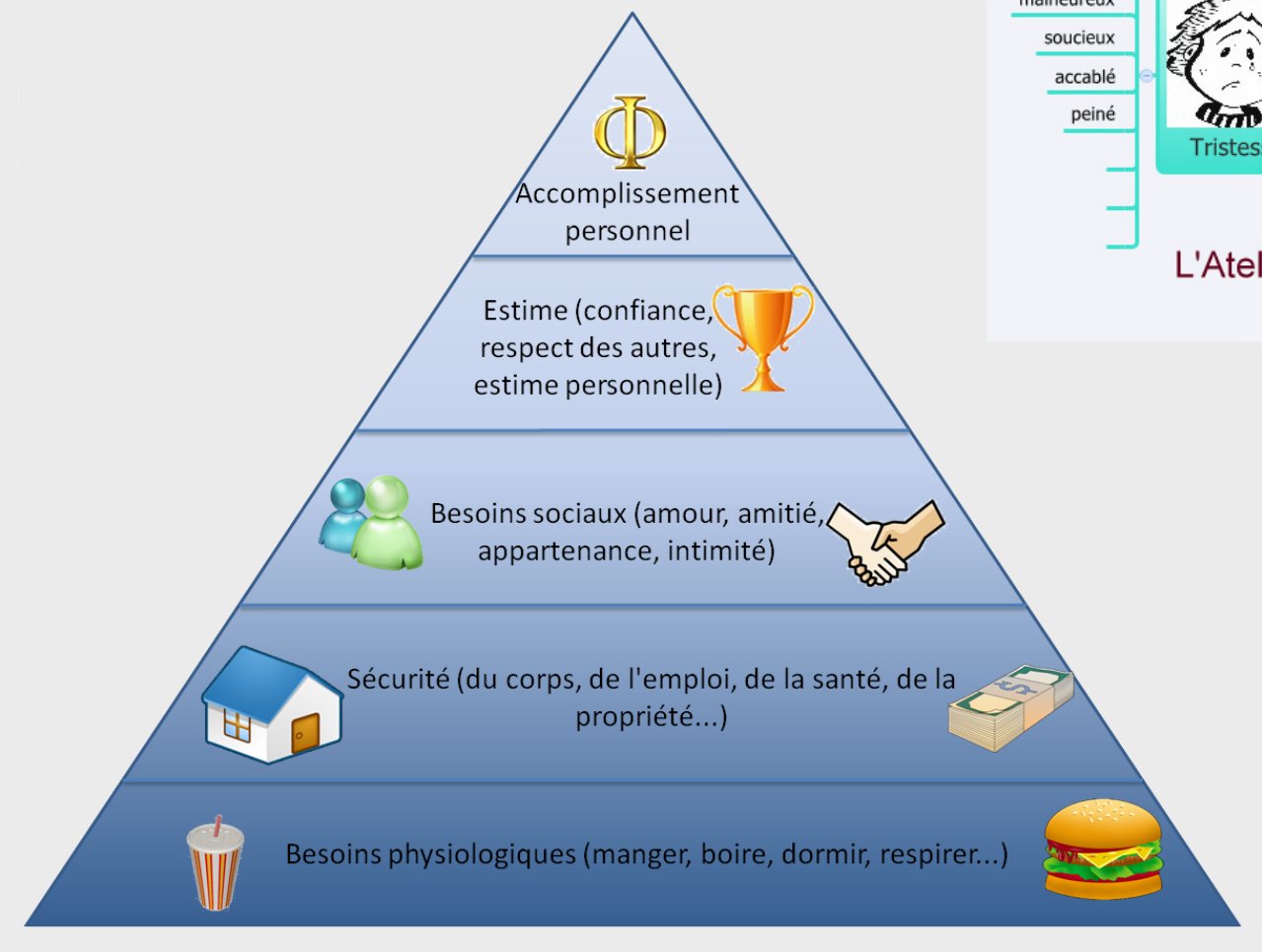 La bienveillance éducative
Construire un climat relationnel favorisant les apprentissages
Importance de la prise en compte des émotions dans les apprentissages
Apport des neurosciences
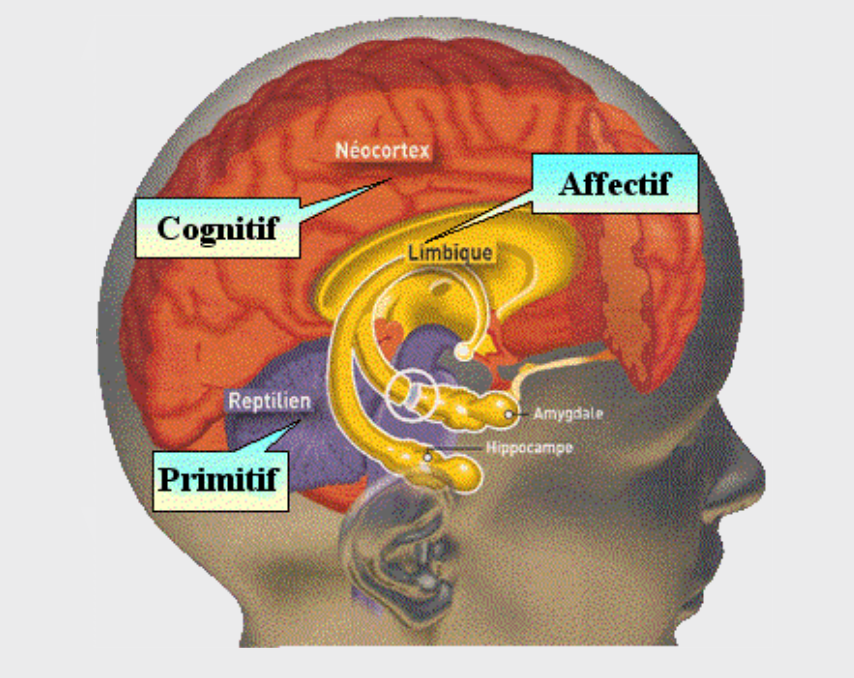 Construire un climat relationnel favorisant les apprentissages
Être empathique ne veut pas dire être d’accord mais être capable d’écouter le point de vue de l’autre.

« L’enfant pour se construire a besoin d’être entendu sans être nécessairement approuvé. »  Janusz KORCZAK

L’important n’est pas toujours de comprendre ce qui s’est passé mais d’accueillir l’émotion pour permettre au jeune de passer à autre chose.
Empathie

Accueil de la réalité de l’autre
Construire un climat relationnel favorisant les apprentissages
Je communique avec un messaJE clair

«
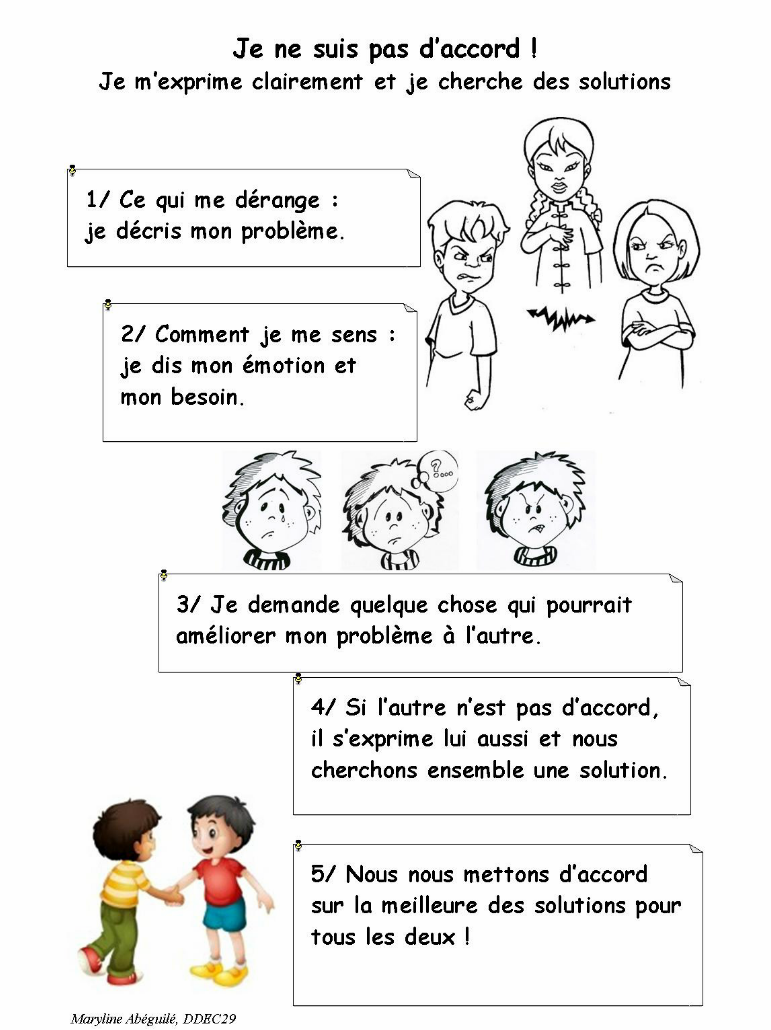 Je communique avec un messaJE clair
Construire un climat relationnel favorisant les apprentissages
Trouver sa place
Construire son image positive de soi
Souligner le positif // négatif
Valorisation
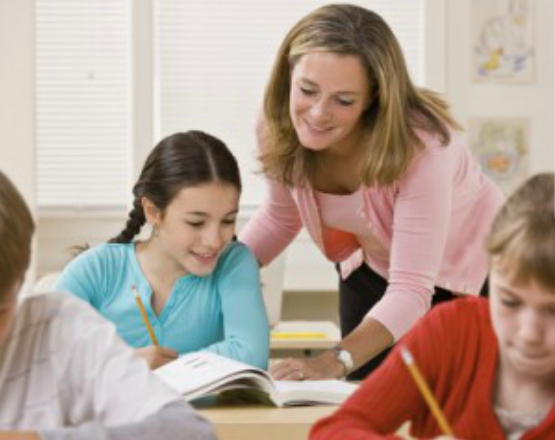 Construire un climat relationnel favorisant les apprentissages
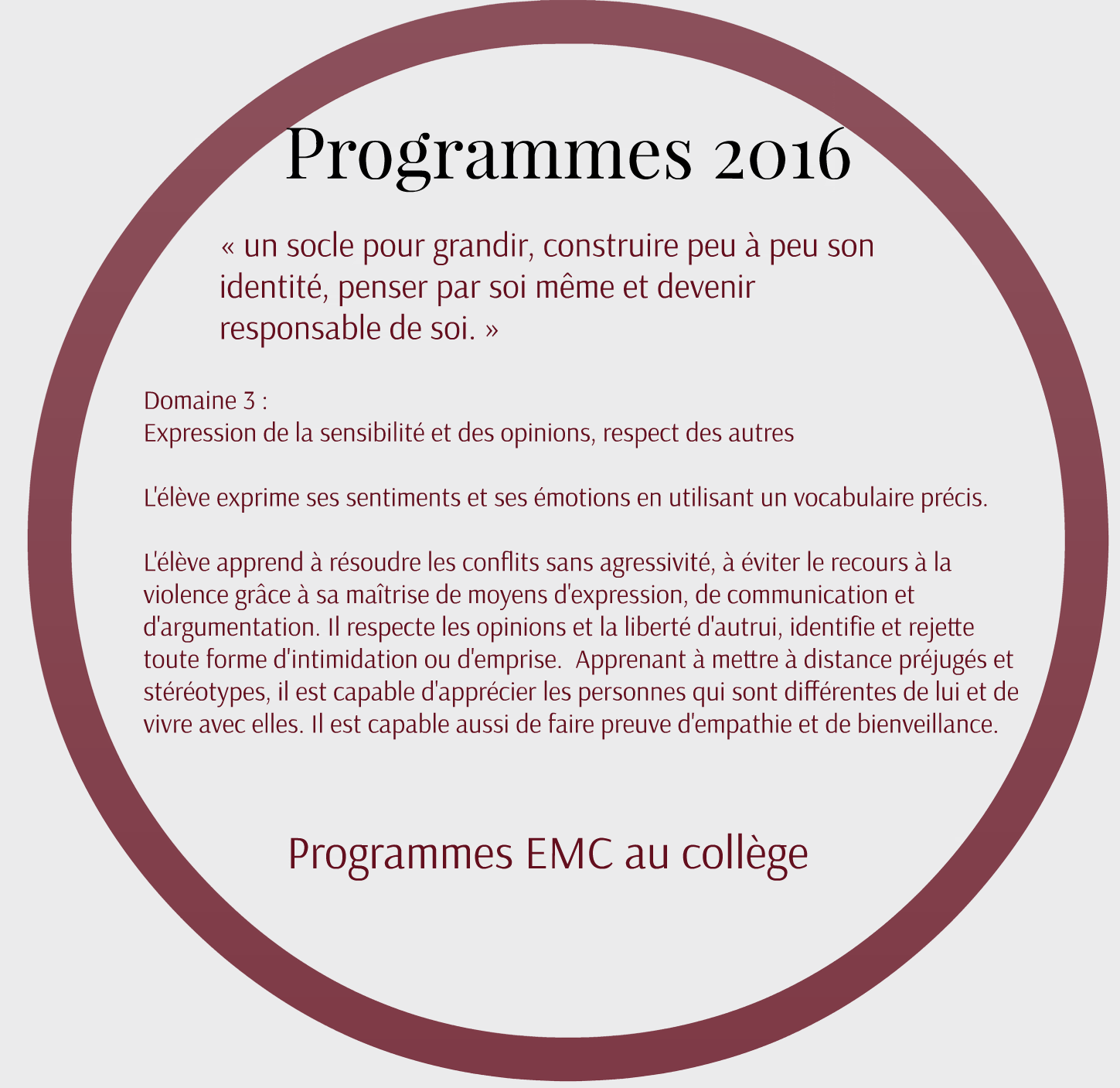 Construire un climat relationnel favorisant les apprentissages
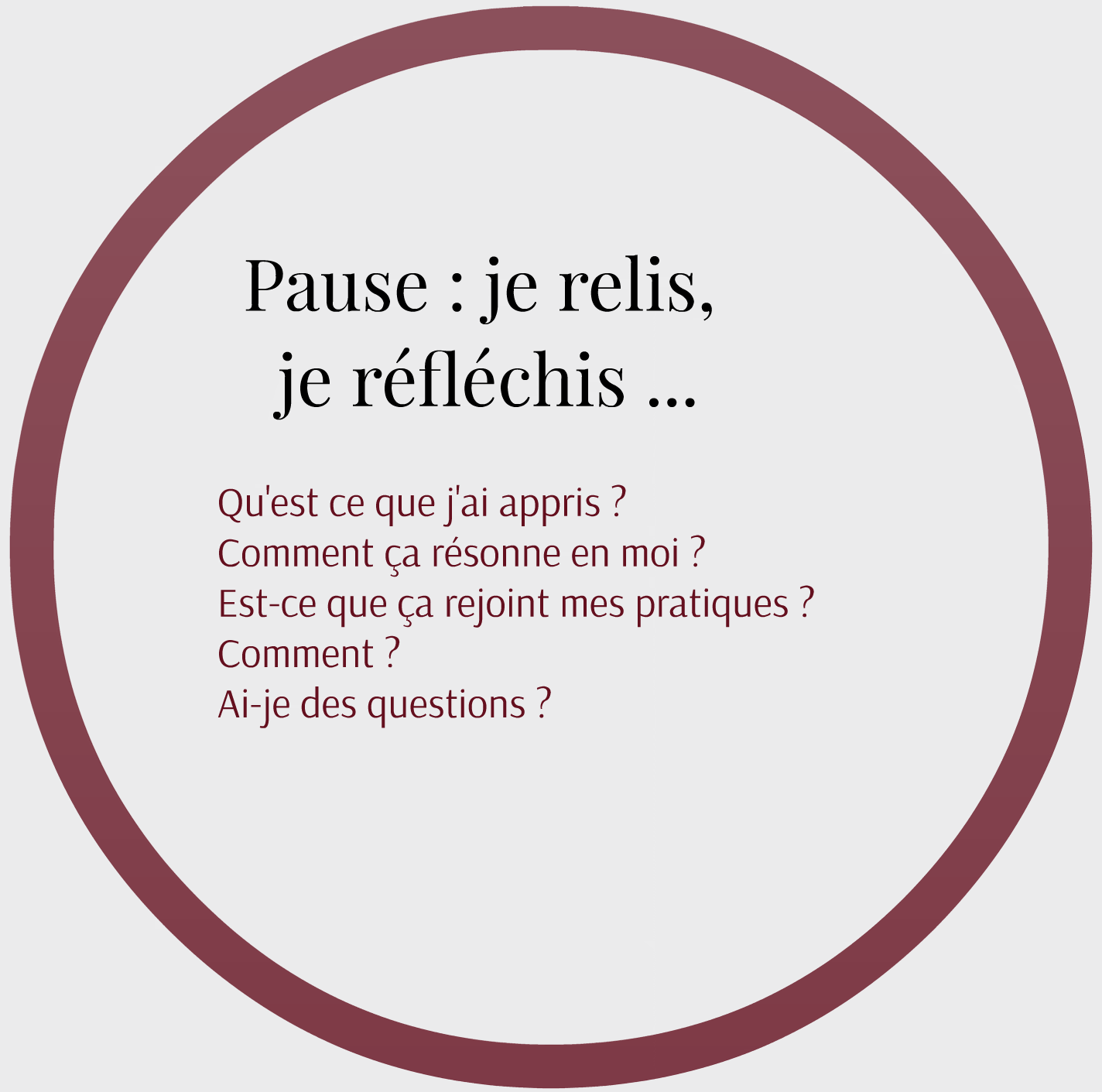 LES stratégies coopératives
Les stratégies coopératives
Feinet
Fernand OUr-y (pédagogie institutionnelle)
Jim Howden
Sylvain Connac


Table ronde d’experts autour de textes
Qu’est-ce que la coopération ?
Qu’est-ce que coopérer?
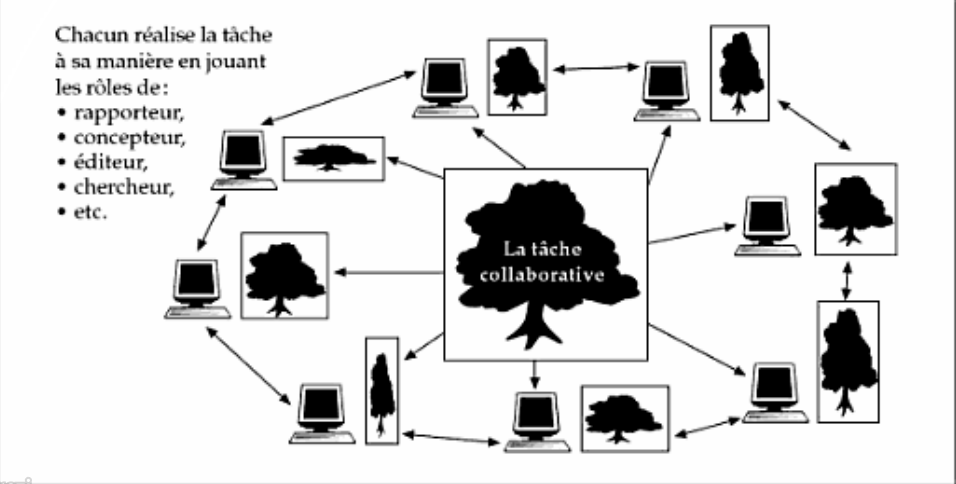 Qu’est-ce que coopérer?
Qu’est-ce que coopérer?
Les stratégies coopératives
Posture bienveillante

Organisation : structures et cadre

Valeurs
Les ingrédients de la coopération
Les ingrédients de la coopération
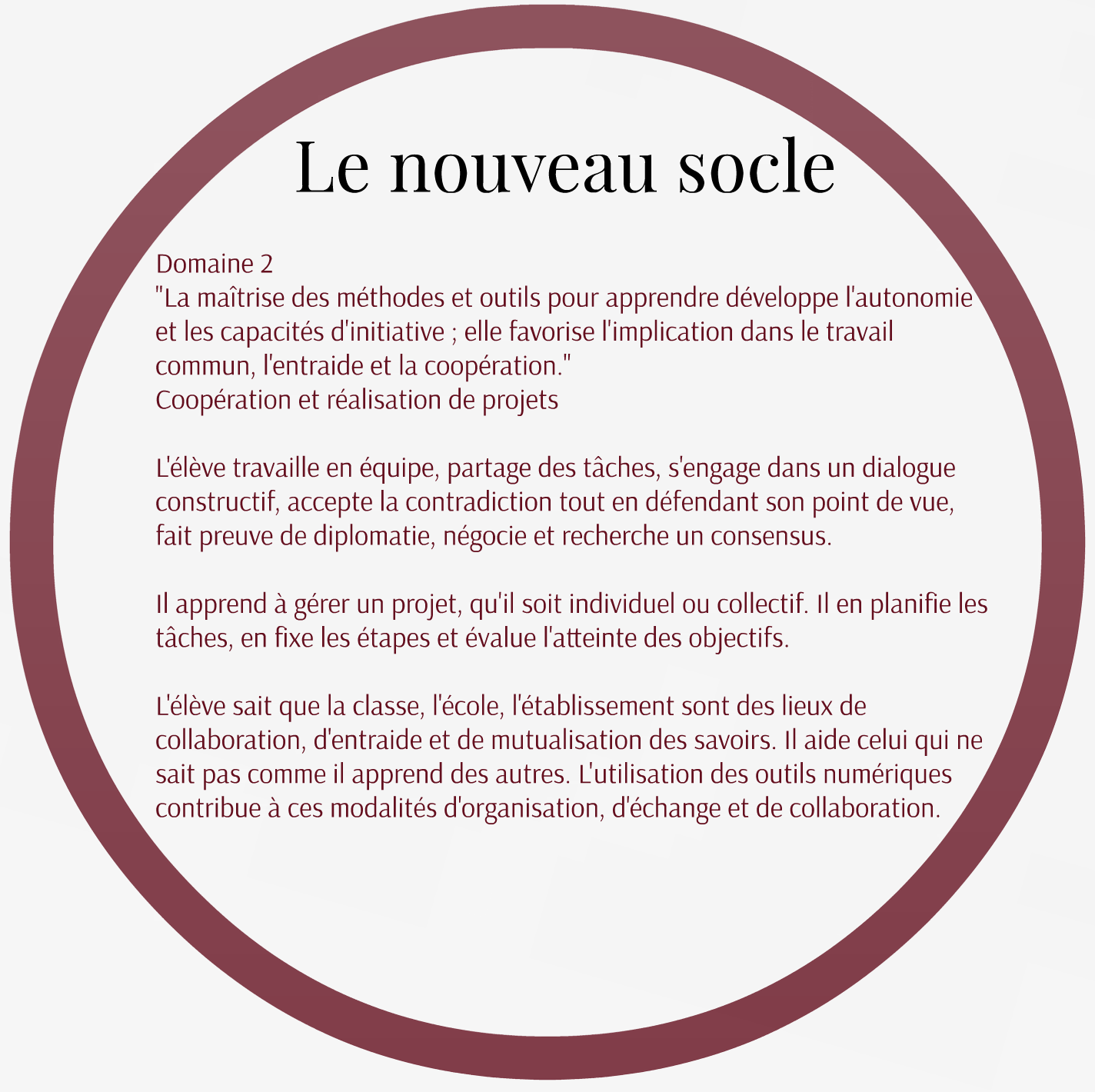 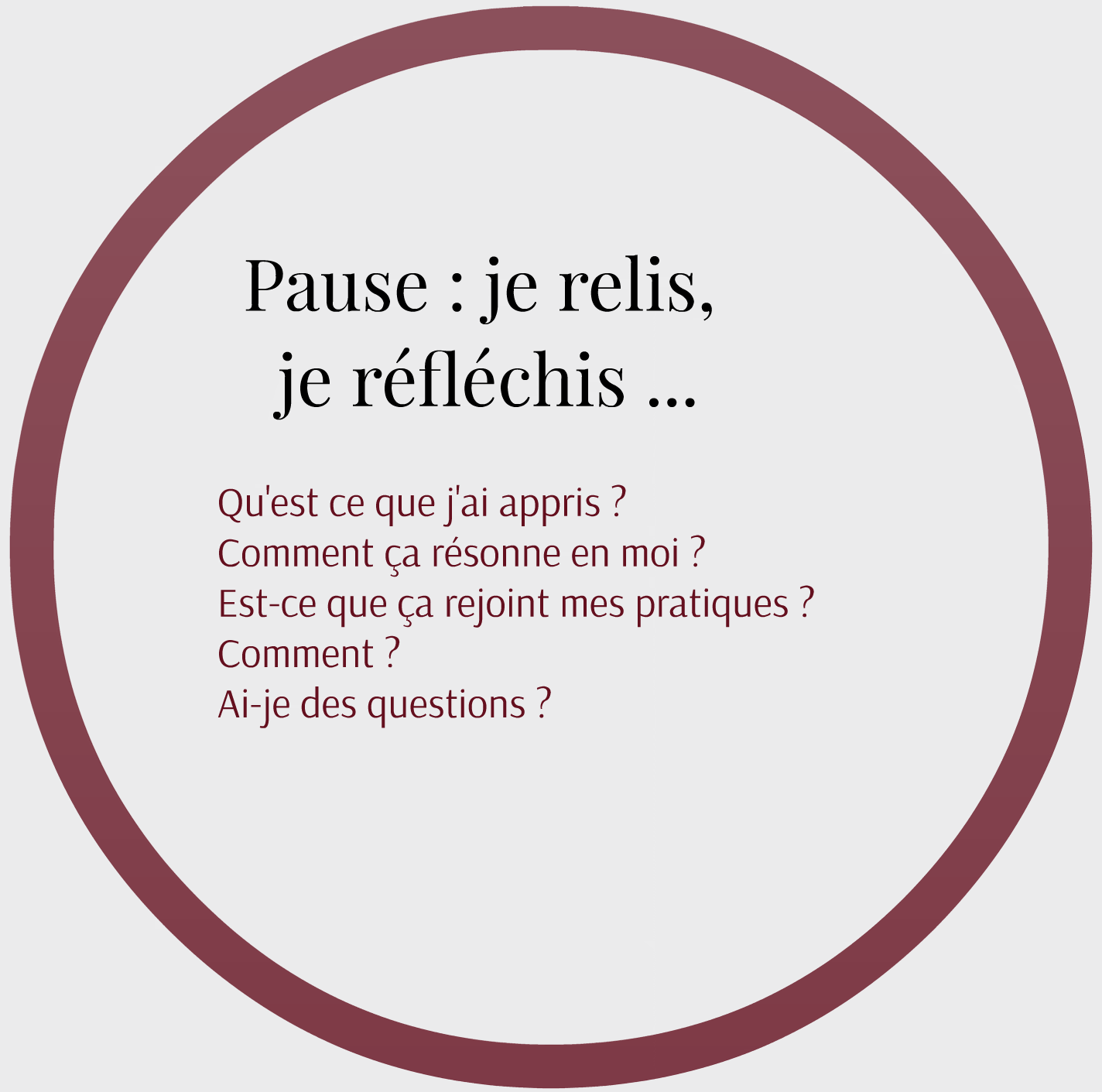 Mise en place d’activités coopératives dans la classe
Mise en place d’activités coopératives dans la classe
Travaux de groupe 
Tutorat
Plan de travail
Présentations
Correspondance 
Journaux scolaires 
Classe inversée
Travail personnel à plusieurs
Différentes formes d’activités coopératives
Différentes formes d’activités coopératives
Le travail de groupe ça s’organise!
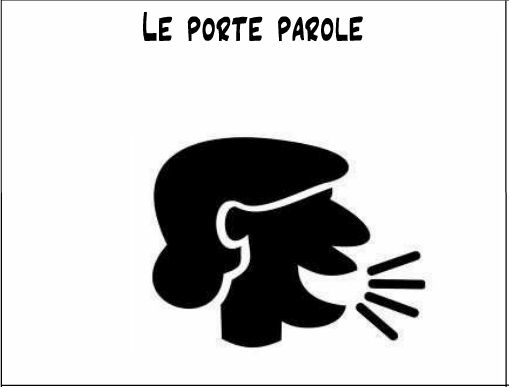 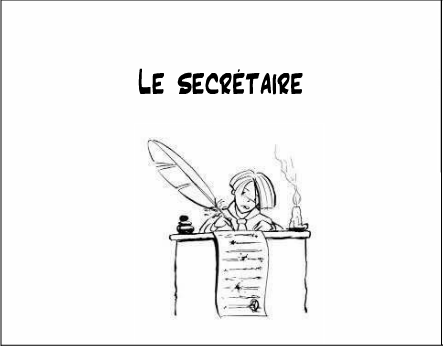 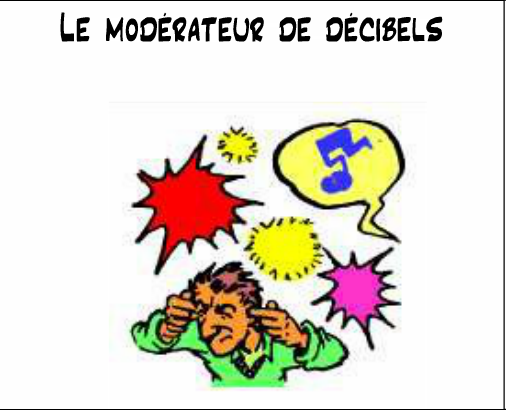 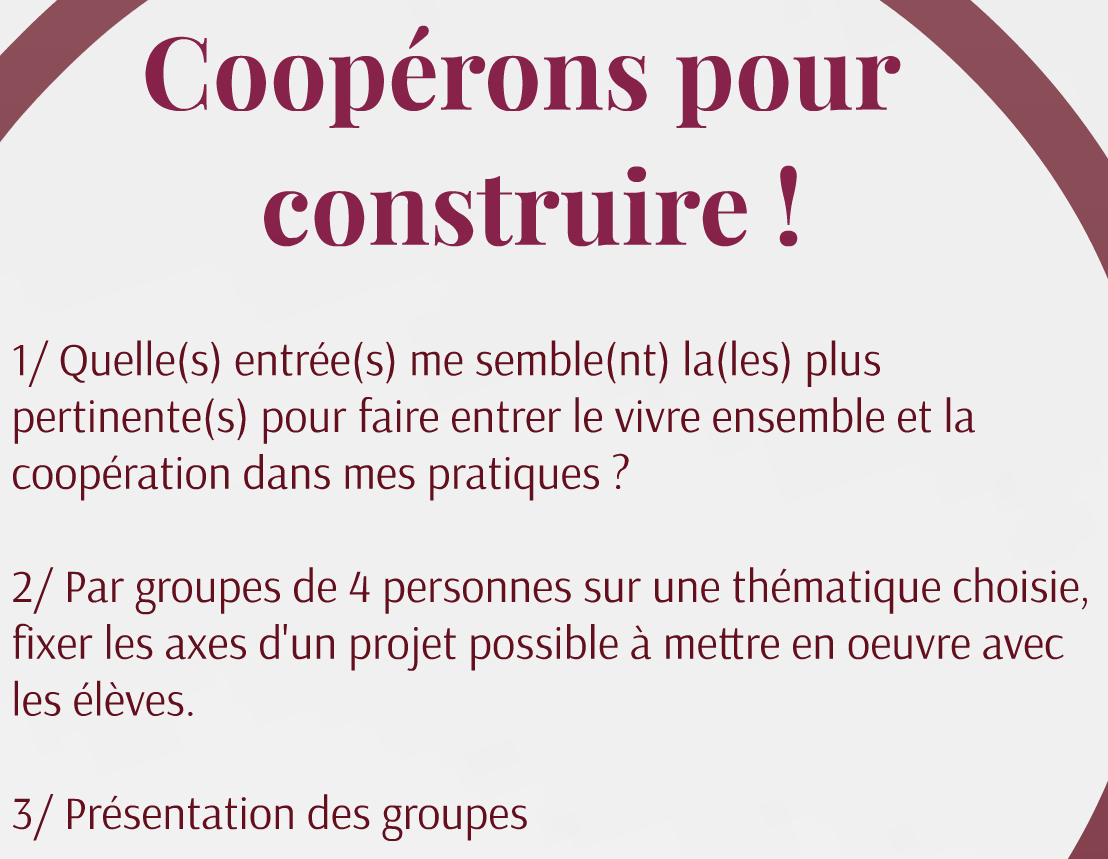 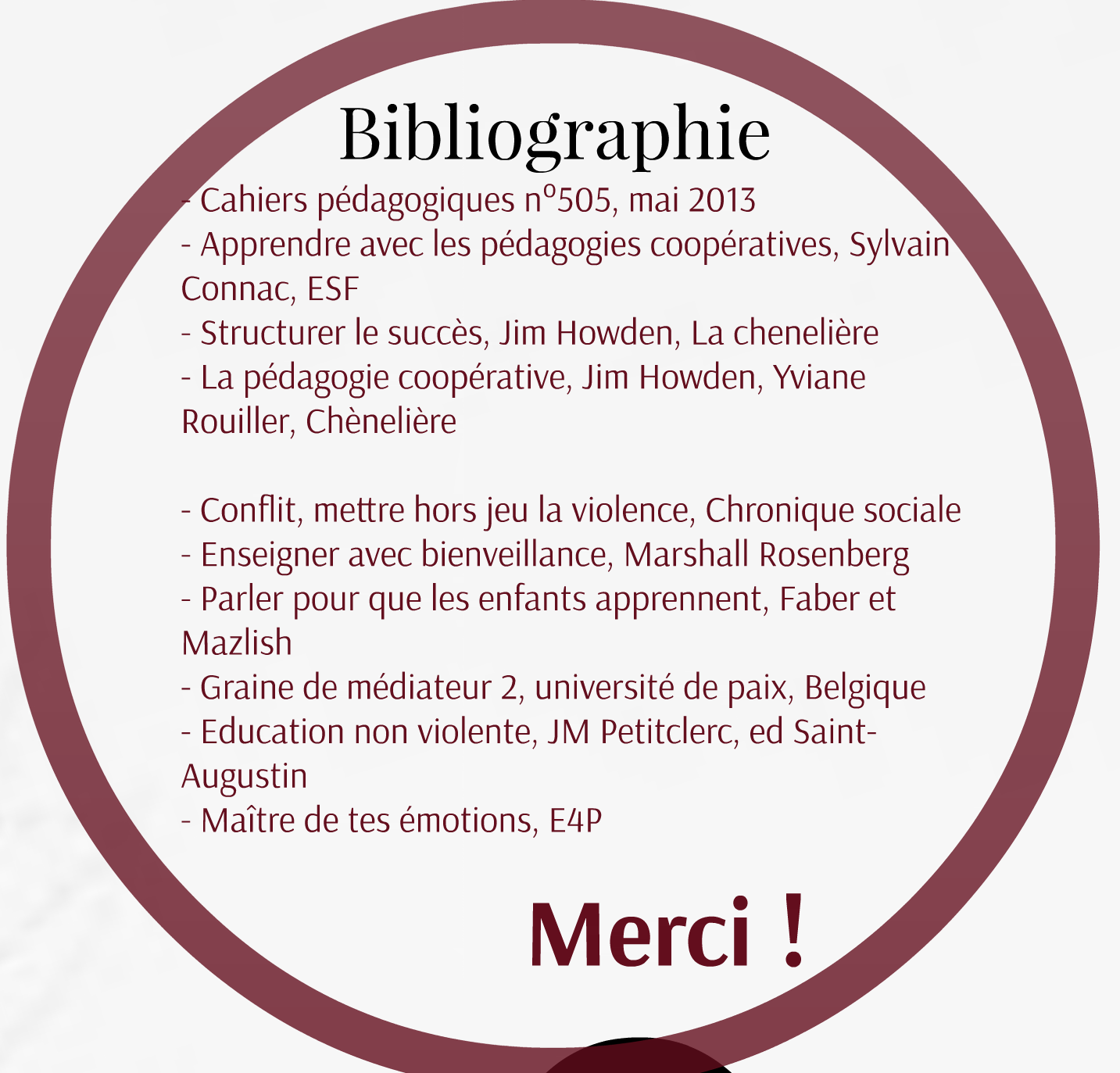